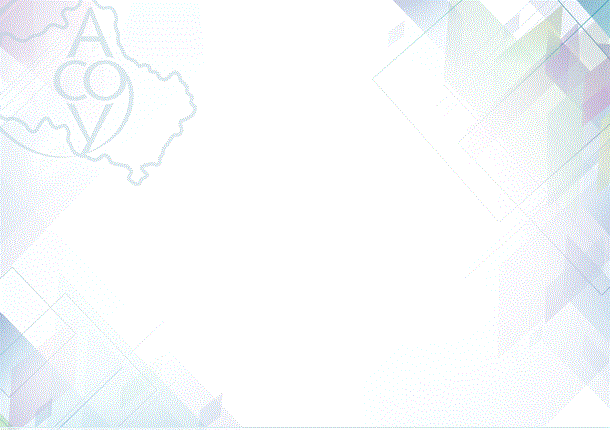 Использование результатов оценочных процедур как инструмент диагностики профессиональных затруднений педагога
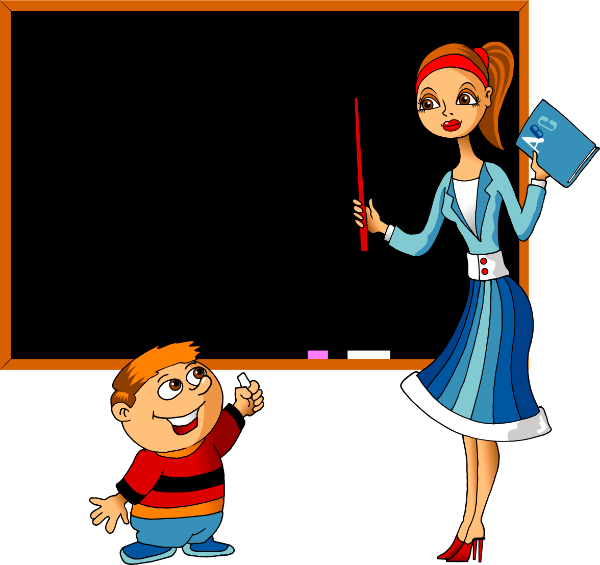 Свинина Людмила Борисовна
Методист управления образования 
администрации Курагинского района
Школа молодого педагога
10.03.2021
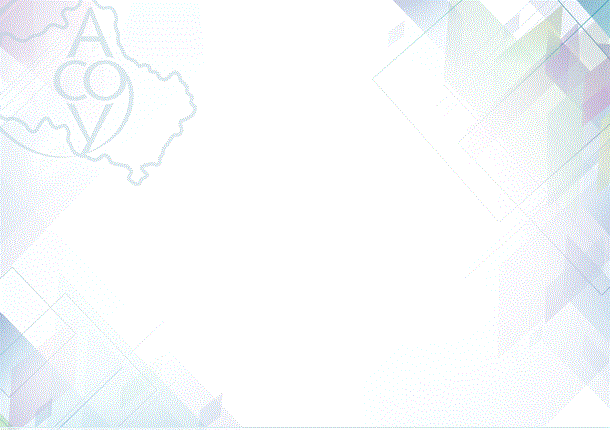 ОЦЕНКА КАЧЕСТВА ОБРАЗОВАНИЯ:
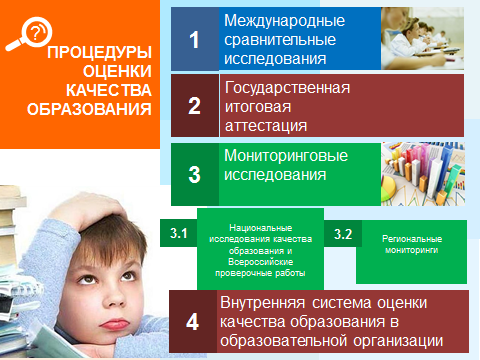 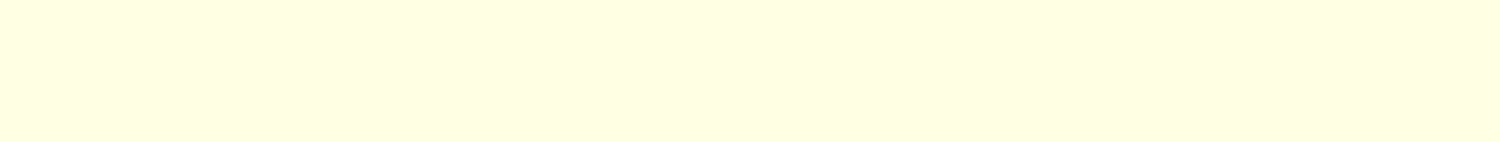 Что такое «ВПР»!
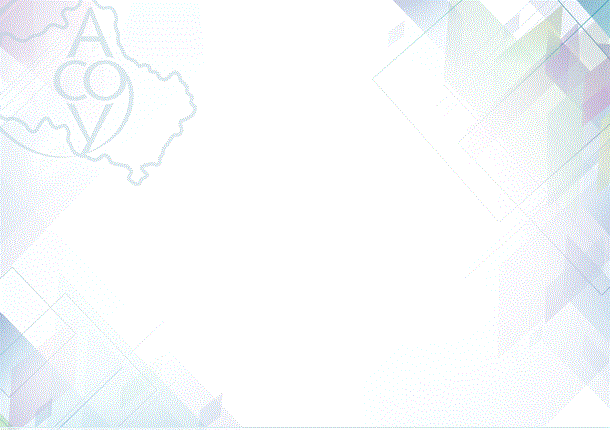 ВПР — это диагностические работы для оценки индивидуальных достижений обучающихся;
ВПР не являются государственной итоговой аттестацией;
ВПР проводятся с использованием единых вариантов заданий для всей Российской Федерации, разрабатываемых на федеральном уровне в строгом соответствии с ФГОС;
ВПР проводятся образовательной организацией самостоятельно.
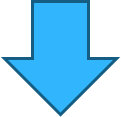 для оценки уровня подготовки школьников с учетом требования ФГОС
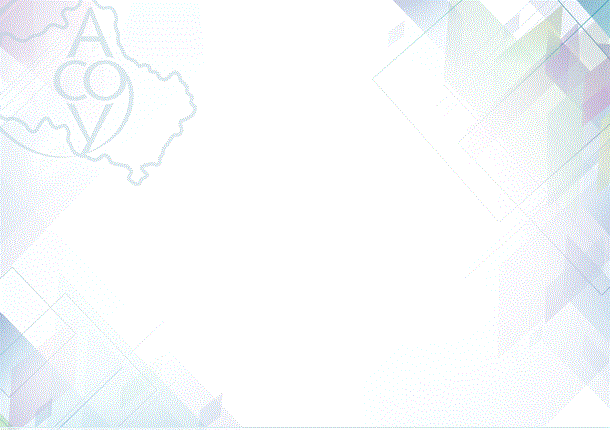 Чем отличается ВПР от контрольной работы?
Разрабатываются на федеральном уровне в соответствии с ФГОС, а результаты учеников заносят в информационную систему
Позволяют осуществить диагностику достижения предметных и метапредметных результатов, в т.ч. уровня сформированности универсальных учебных действий (УУД) и овладения межпредметными понятиями 
Позволяют оценить уровень общеобразовательной подготовки обучающихся в соответствии с требованиями ФГОС
Оценить личностные индивидуальные достижения
Позволяют видеть, какие проблемы с качеством знаний есть в той или иной школе 
Проводятся в один день по всей стране
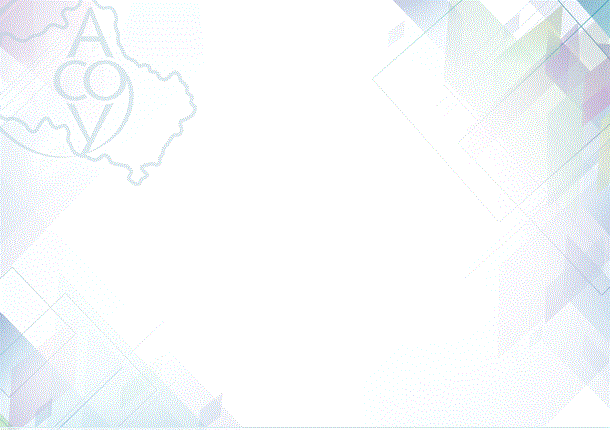 Зачем это нужно?
АДМИНИСТРАЦИИ
УЧИТЕЛЮ
УЧЕНИКУ
РОДИТЕЛЮ
сопоставить внешнюю оценку и самооценку школ для получения информации о качестве образования
 мониторинг уровня преподавания
 формирование программы развития
 повышения квалификации учителей в масштабах школы корректировка образовательного процесса
вовремя выявить проблему и предпринять необходимые меры для ее устранения 
планирования индивидуальной работы с каждым школьником 
совершенствования методики преподавания
проверить себя
избежать стрессов на ГИА
Психологически подготовиться к экзаменам в 11-м и 9-м классах
систематически заниматься на протяжении всего учебного процесса, а не только в выпускных классах
проверить объем и качество знаний, полученных в течение учебного года
 ясность общей картины знаний ученика
 определения образовательной траектории своих детей
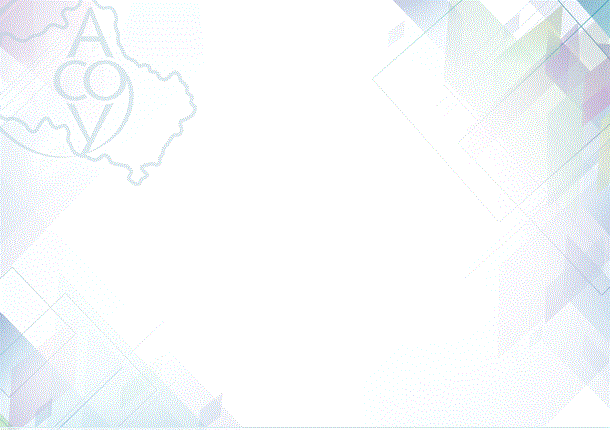 Характеристики оценочных процедур
Индекс низких результатов оценочной процедуры характеризует долю участников данной оценочной процедуры в данной параллели, результаты которых хотя бы по одному из предметов в этой процедуре, сдаваемому в массовых масштабах, ниже нижней границы баллов по этому предмету.

Индекс массовых результатов оценочной процедуры характеризует долю участников, показавших результаты не ниже «средних».
 
Индекс высоких результатов оценочной процедуры характеризует долю участников данной оценочной процедуры в данной параллели, результаты которых хотя бы по одному из предметов не ниже границы достижения высокого уровня подготовки по этому предмету, от общего количества участников данной процедуры.
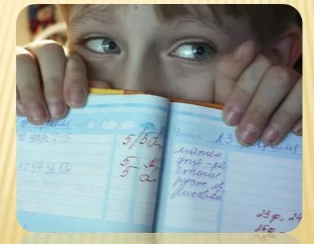 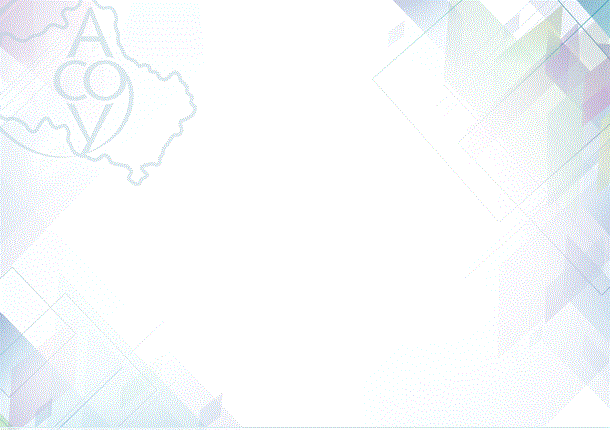 Критерий  № 1
При построении распределения результатов ВПР по отметкам обнаруживаются «всплески» на границе отметок «2» - «3» и «4» - «5»
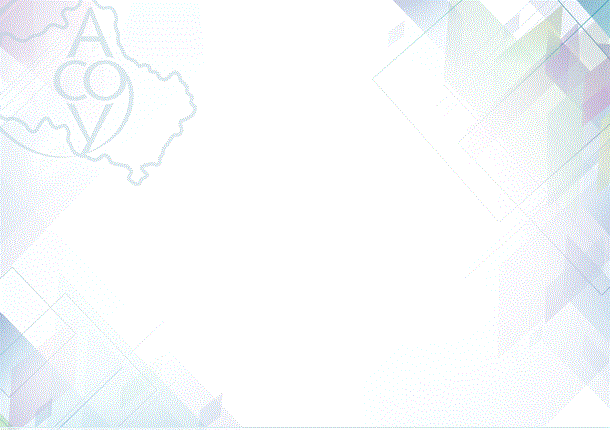 Критерий  № 2
Более 50% несоответствия результатов ВПР и итоговых отметок
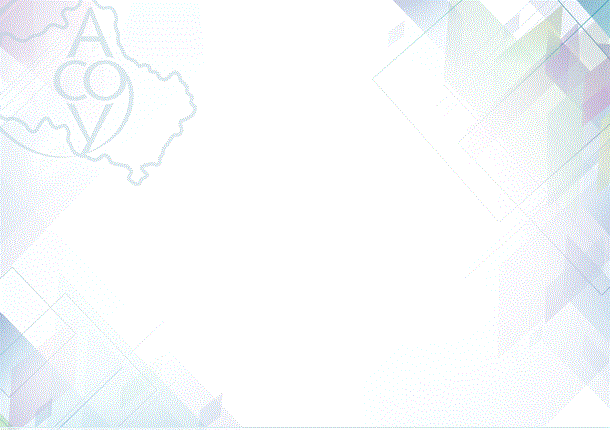 Критерий № 3
«Если в школе простые задания делают хуже, чем в среднем по региону, а сложные лучше, то это может свидетельствовать, что с более сложными заданиями школьникам помогли справиться их учителя».
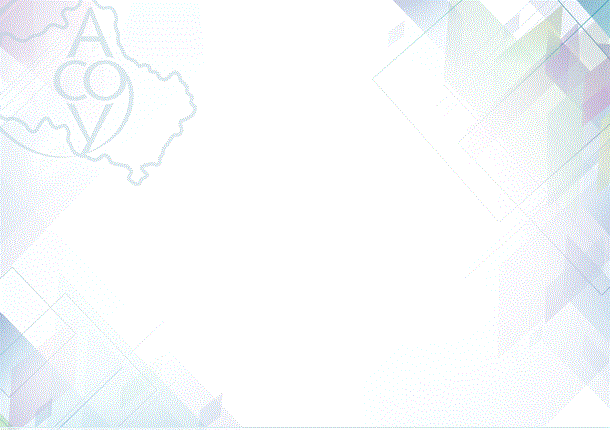 задание № 1
Найди в тексте предложение с однородными подлежащими. Выпиши это
предложение и подчеркни в нём однородные подлежащие.
Задание № 15
 Подумай и напиши, в какой жизненной ситуации уместно будет употребить выражение Нет друга – ищи, а нашёл – береги.
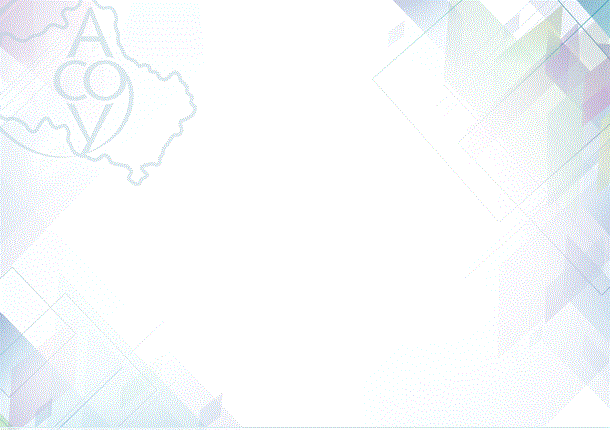 КДР 6 класс В работе по читательской грамотности оценивалась сформированность четырех групп умений:
1-я группа умений – общее понимание текста, ориентация в тексте – предполагает умение читать различные тексты (включая учебные), понимая общее содержание, находить и извлекать информацию, представленную в них в явном виде;
2-я группа умений – глубокое и детальное понимание содержания и формы текста – включает умения обобщать и интерпретировать информацию, представленную в разной форме; проверять и формулировать на ее основе утверждения, выводы;
3-я группа умений – использование информации из текста для различных целей –включает умение применять информацию, содержащуюся в тексте, для решения различных практических и учебно-познавательных задач с привлечением или без привлечения собственного опыта. 
4-я группа умений – осмысление и оценка содержания и формы текста – включает умение оценивать содержание и форму текста или его структурных элементов с точки зрения целей авторов; оценивать полноту и достоверность информации; обнаруживать противоречия в одном или нескольких текстах; высказывать и обосновать собственную точку зрения по вопросу; обсуждаемому в тексте.
тексты
Результат одной из школ
Результат одной из школ